Пластилиновая фантазия: Пластилинография
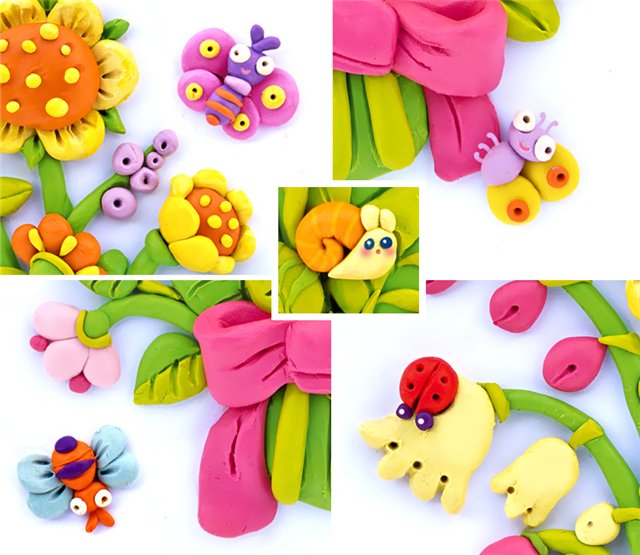 Малкина Ирина  Львовна  
воспитатель ГБДОУ № 81
Центрального района
г. Санкт-Петербурга
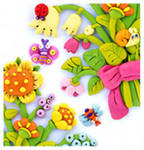 Что такое пластилин?
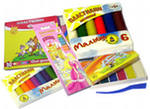 Пластилин (итал. plastilina, от др.-греч. πλαστός — лепной) — материал для лепки. 
Изготовляется из очищенного и размельченного порошка глины с добавлением воска, сала и других веществ, препятствующих высыханию. Окрашивается в различные цвета. 
Служит для выполнения различных фигур и изображений.
Материалы,  используемые в пластилинографии
Пластилин (разных цветов).
Пластиковые дощечки для выполнения работ.
Стеки.
Картон (однотонный и цветной),желательно плотный. 
Можно также творчески использовать любые плотные поверхности: дерево, стекло, пластик.
Бросовый материал - для создания игровых фантазийных изображений: бумага разной фактуры , фантики от конфет, семечки, зернышки, пуговицы, пластиковые ёмкости и т.д.
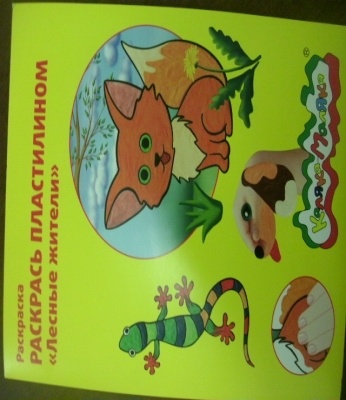 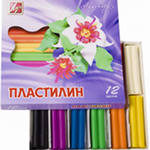 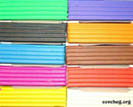 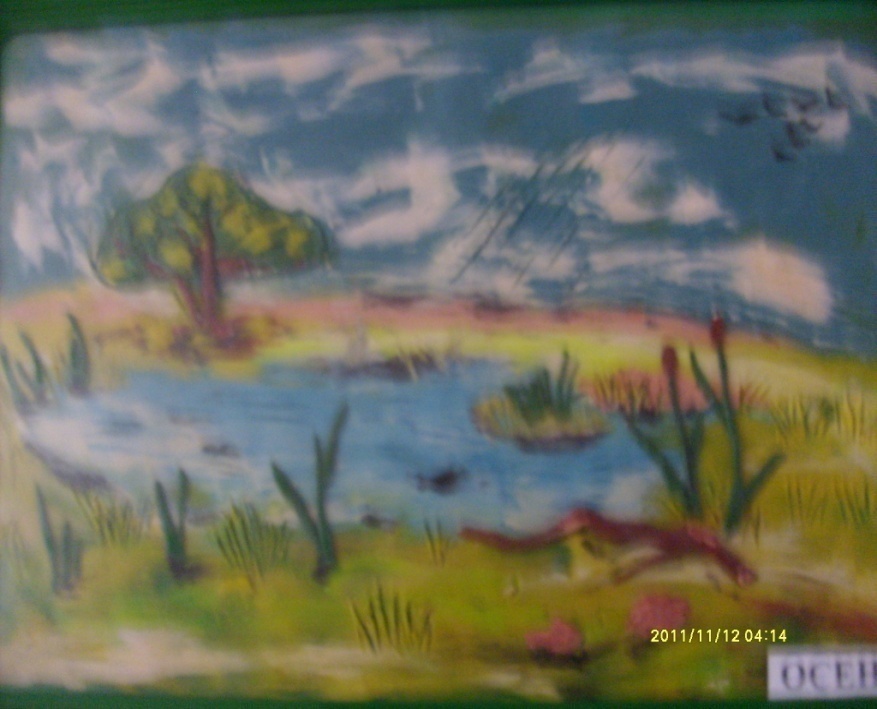 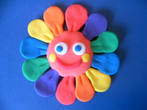 Производные приёмы  для «рисования» - выполнения пластилинографических изображений:
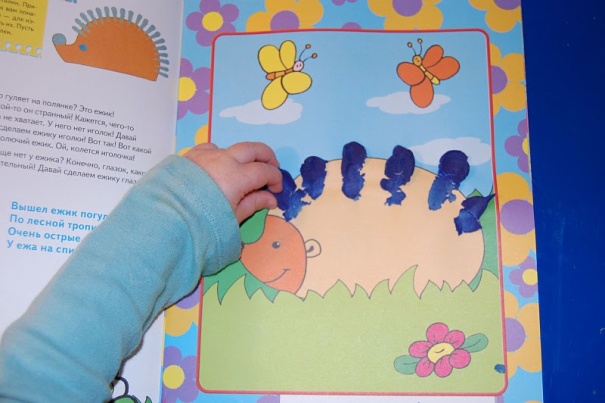 Сплющивание
Расплющивание
Налепливание
Прижимание
Придавливание
Примазывание
Намазывание
Размазывание
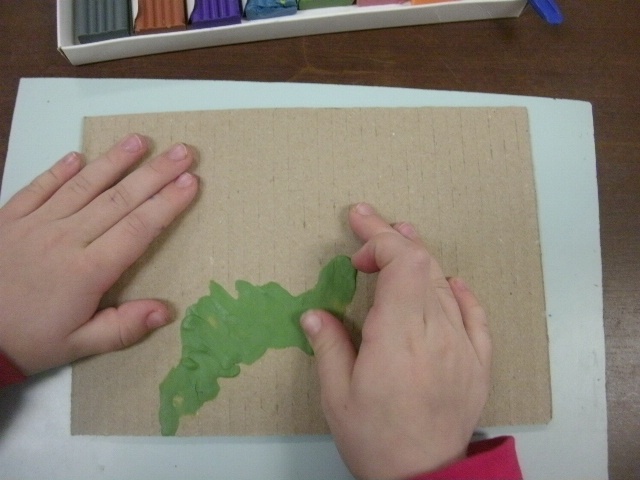 «Азбука лепки» - приём скатывания формы шара: играем с пластилином в «Волшебный колобок»
Слегка вытянуть с обеих сторон и раскатать овоид или эллипс - воздушный шарик или дыня.
 Оттянуть с одной стороны  -  получили  - грушу или матрёшку.
Сплющить шар между ладонями в    диск-колесо или  лепёшку. 
 Раскатать шар в конус – мороженое или пирамиду.
Сплющить с одной стороны в полусферу -  пряники  или жуки.
Сделать углубление пальцами  или карандашом  -  получили шляпку гриба или чашка, вазу.
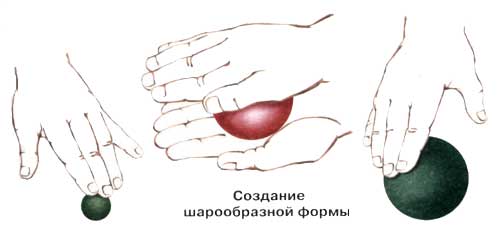 Преобразование шара
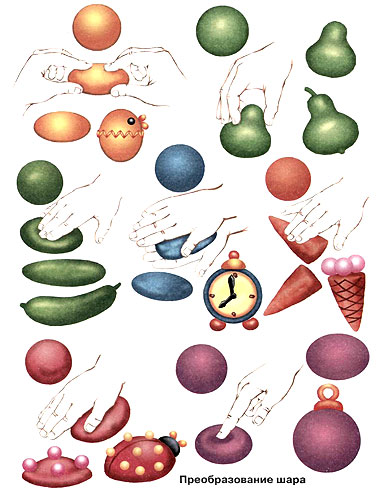 «Азбука лепки» - приём раскатывания формы цилиндра: играем с «колбаской»
Совместно с детьми, выполняем движения ладонями рук вперед - назад   ( до получения детали нужной формы и размера ) с одновременным проговариванием следующего текста: 
«Едет, едет паровоз –  две трубы и 100 колес: « Чух, чух, чух, чух, чух! »
 (особенно актуально на начальном этапе освоения основных формообразующих движений ).
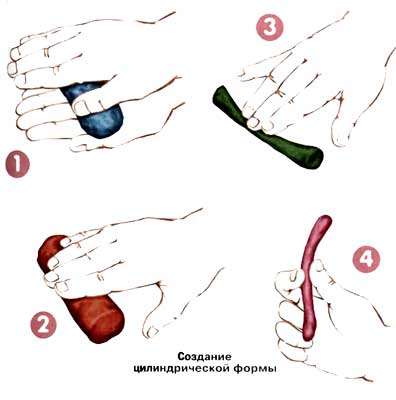 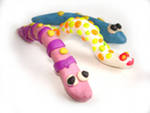 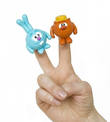 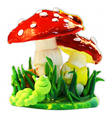 Пластилиновые игры
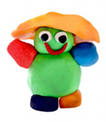 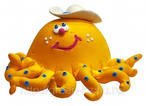 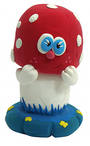 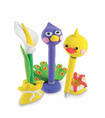 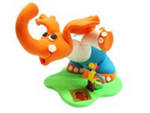 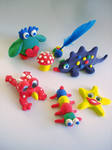 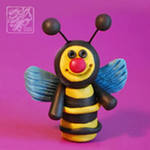 Сплющивание, налепливание, намазывание, размазывание пластилина на горизонтальную поверхность.
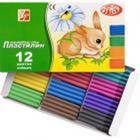 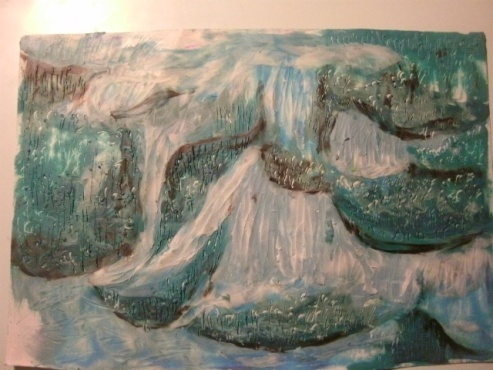 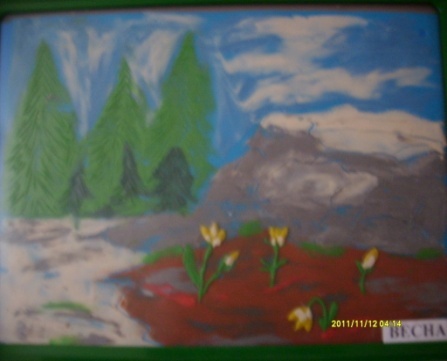 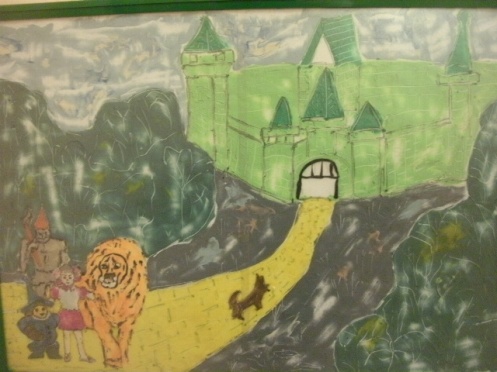 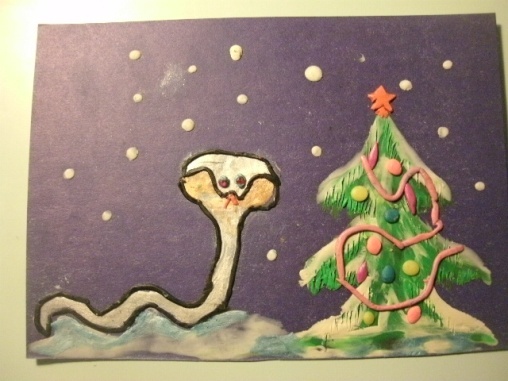 Мы  волшебным  пластилином создаём свои картины!
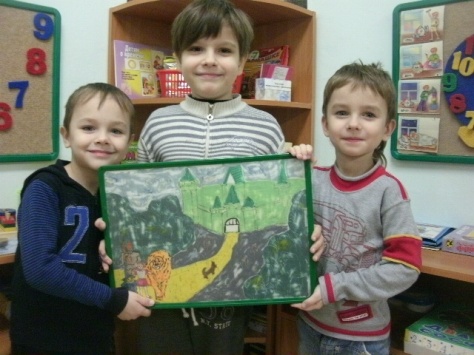 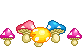 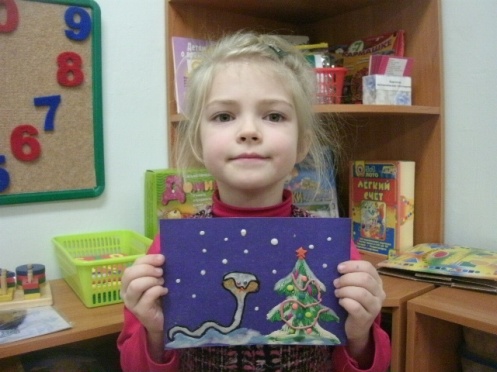 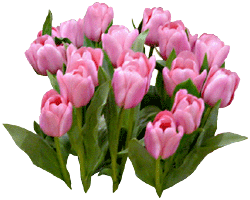 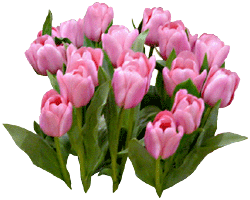 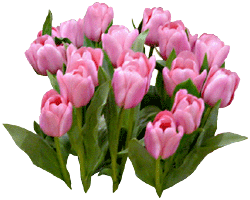